What’s In A Story?
OBJECTIVES
OF THIS LESSON
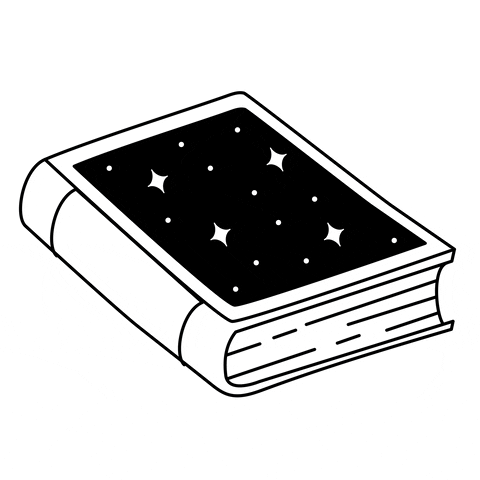 OBJECTIVES
Identify conflict and resolution

Practice active listening

Collaborate on a story with a partner
MATERIALS
FOR THIS LESSON
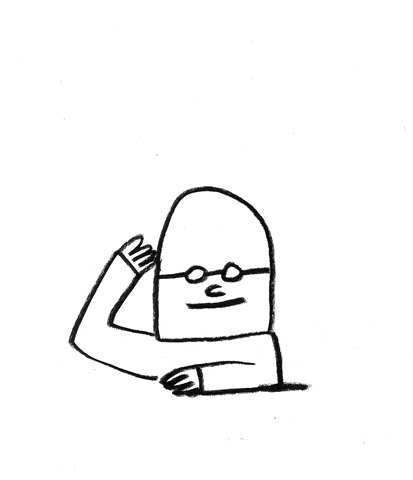 MATERIALS
Your imagination and attention

Pencil and paper

A copy of the Story Map
Your active listening skills
HOW TO BE A GOOD 
ACTIVE LISTENER
Give non-verbal encouragement (nod, smile, eye-contact, lean in)

Practice patience - allow for moments of silence

Listen for the meaning in what they are sharing
WARM UP
[Speaker Notes: Body warm up. Review of Pencil as character – what does it want? What is it willing to do to get what it wants?]
Story Mountain
The parts of a story: characters, setting, plot, conflict, and  resolution, all live on story mountain!
The Conflict
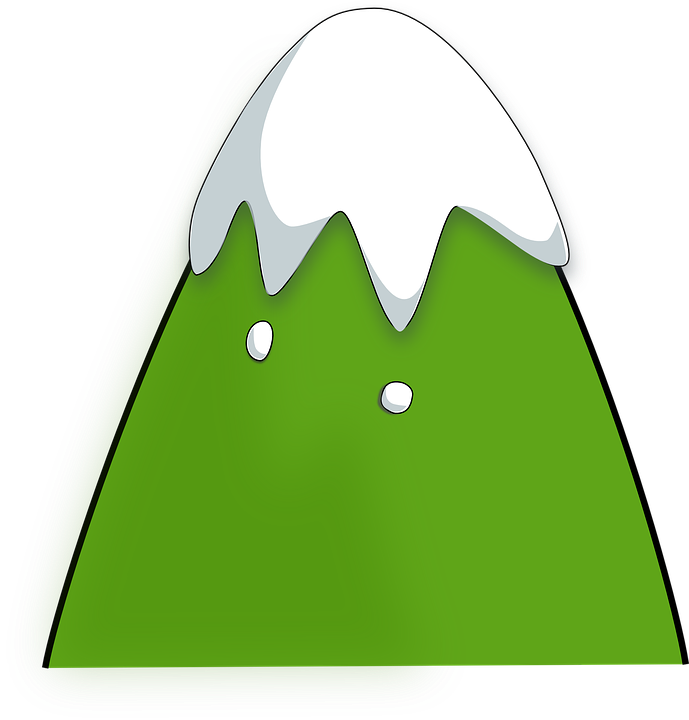 The Build-Up
The Resolution
The Beginning
The Ending
VOCABULARY
Personification
Giving human qualities  to something inanimate, like an object
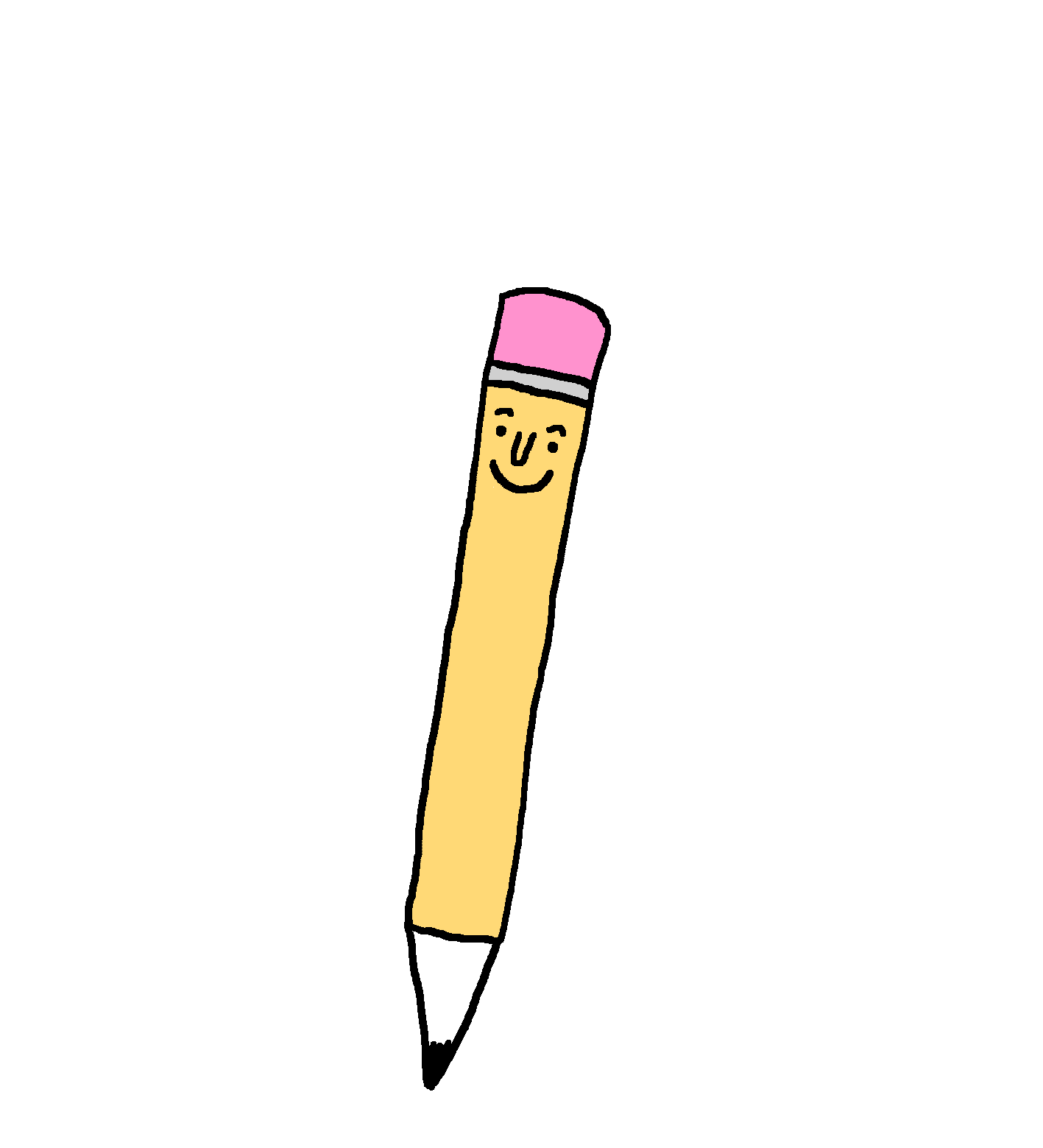 The pencil had a crush on her friend, Paper.
Let’s Tell a Story!
[Speaker Notes: Brainstorm a pencil story based on one of the warm up ideas]
Story 
Map
Work with your partner to fill in the blocks with your story ideas.
setting - where are they?
characters - who are they?
plot - what happens?
conflict - what or who gets in the way?
resolution - how is the problem solved?
[Speaker Notes: Collaborate]
Characters with Conflict
Work with your partner:

Choose two objects to use as characters.




What does each object want?

What are they willing to do to get it?

What gets in the way of them getting what they want?
Examples: paper and pencil, or paper and scissors, or book and iPad
[Speaker Notes: Collaborate]
Story 
Map
Work with your partner to fill in the blocks with your story ideas.
setting - where are they?
characters - who are they?
plot - what happens?
conflict - what or who gets in the way?
resolution - how is the problem solved?
[Speaker Notes: Collaborate]
Story Sharing
Take turns telling the story to each other. Practice!

What is the beginning? 

What happens in the middle?

How does it end?

Use your active listening skills as your partner retells the story.
[Speaker Notes: Remind them of active listening.]
REFERENCES
REFERENCES
Animation: giphy.com